Essential Question:
What were the major causes & effects of the American Revolution?




Warm-Up Question:
The Settlement of America
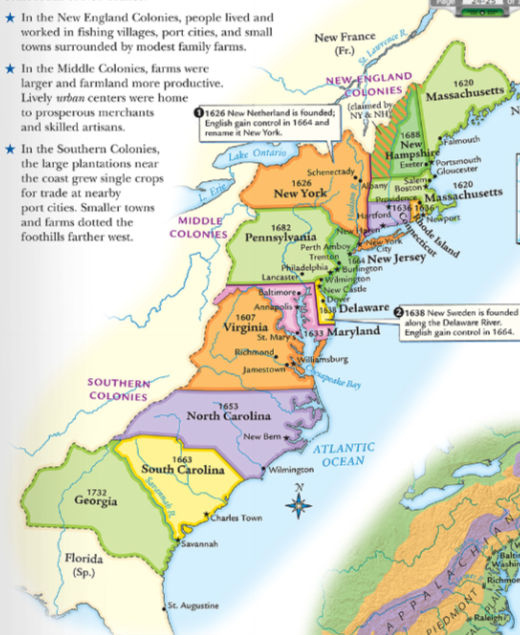 During the Age of Exploration, Europeans began colonizing in North America
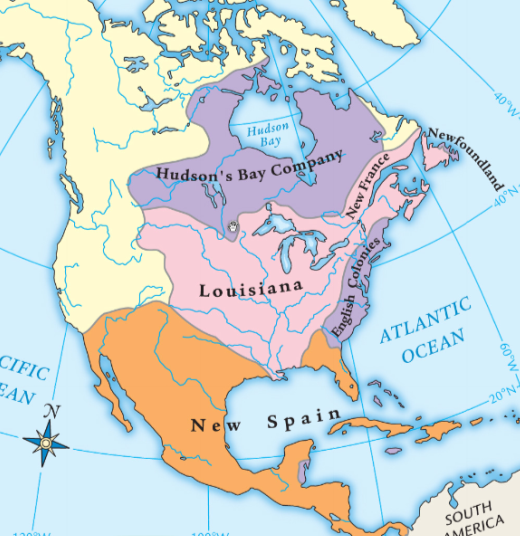 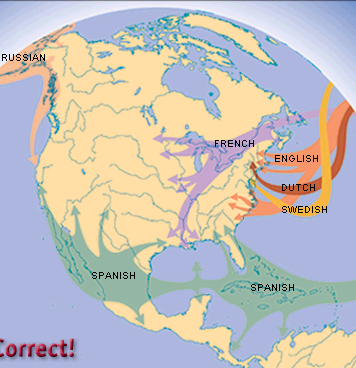 England granted joint-stock charters to colonists who were searching for wealth  or religious freedom
From 1607 to 1733, England established 13 colonies in America; The colonies were very different & lacked unity
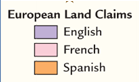 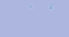 Economics & Government in America
England used mercantilism to control colonial trade & increase their profits
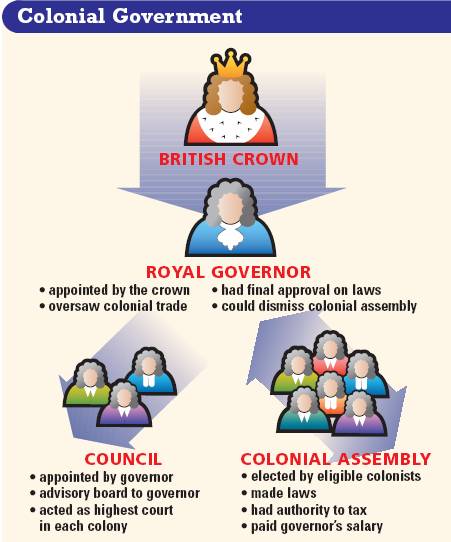 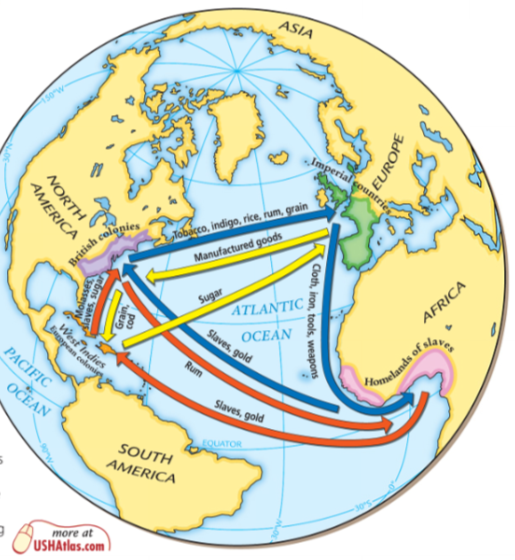 Text
Despite these trade restrictions, the colonists made money trading with England
England used a policy called salutary neglect which allowed colonists freedom to make their own laws & taxes
Americans created their own colonial assemblies & enjoyed self government
The French & Indian War (1754-1763)
For 150 years, colonists were happy with this relationship with England
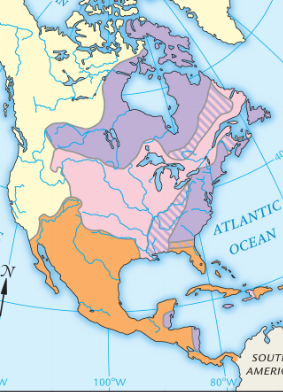 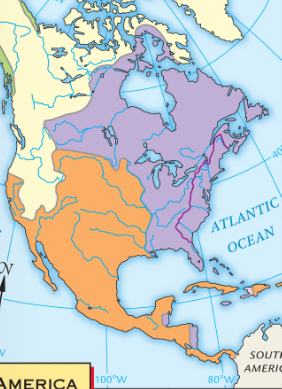 But, everything changed after the French & Indian War
In 1754, England & France went to war for seven years over territory in America
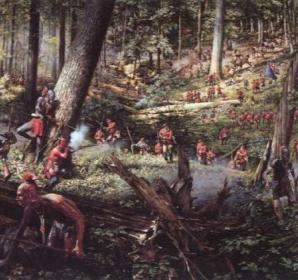 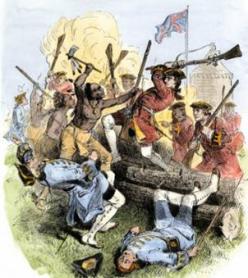 In 1763, England won the war & the Treaty of Paris gave England all French lands east of the Mississippi River...
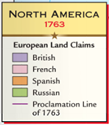 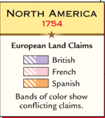 …But the war left England  with massive debts
To pay off war debts, Britain created a series of new taxes on the American colonists
The colonists were upset that Parliament in England would pass laws without the colonists approval
Their slogan became: “No taxation without representation”
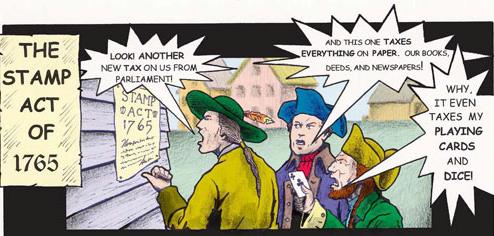 Colonists responded to new taxes with boycotts (refusing to buy British goods that were taxed)
Boycotts were effective, but the king & Parliament believed the Americans should obey British laws & took power away from the colonial assemblies
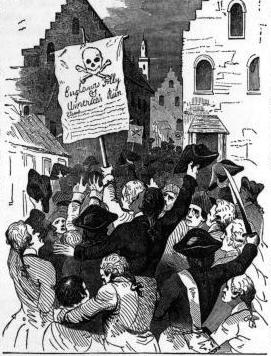 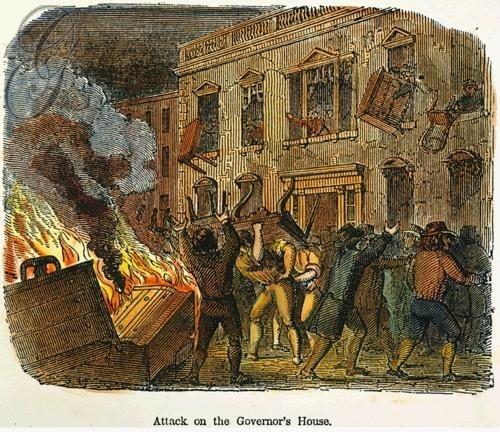 From 1763 to 1776, tensions between the English government & the American colonists increased
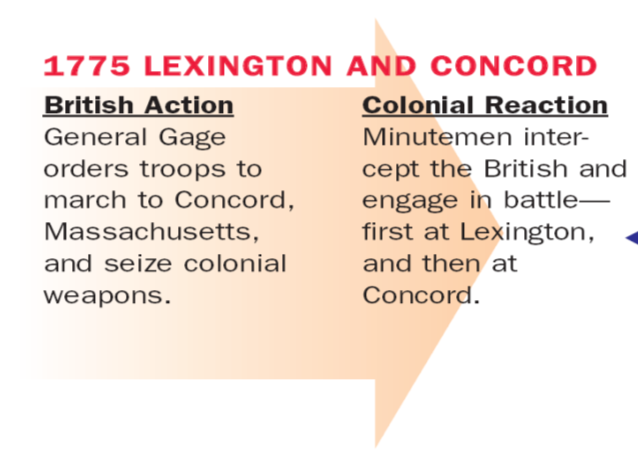 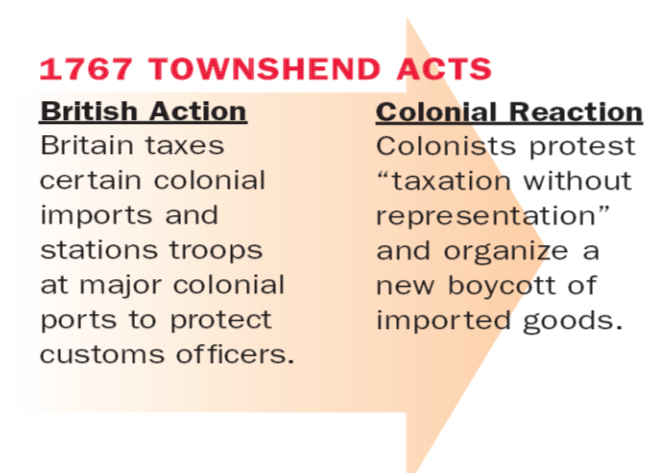 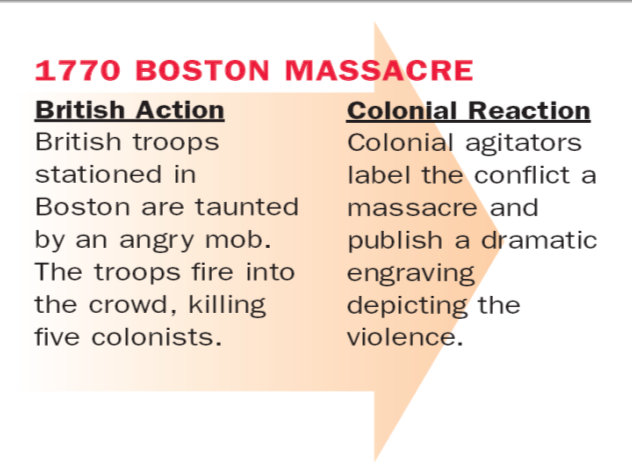 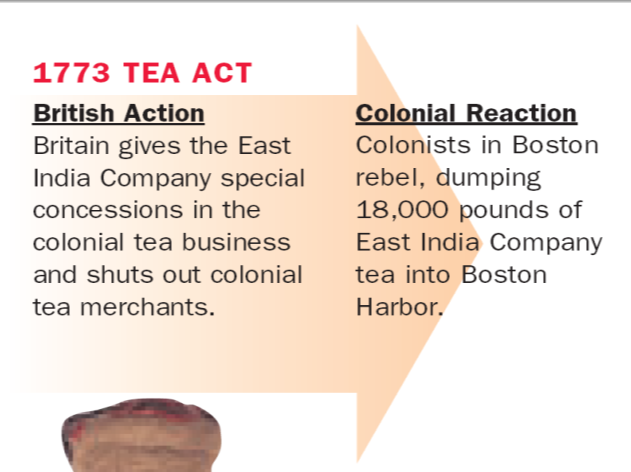 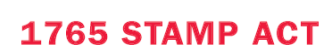 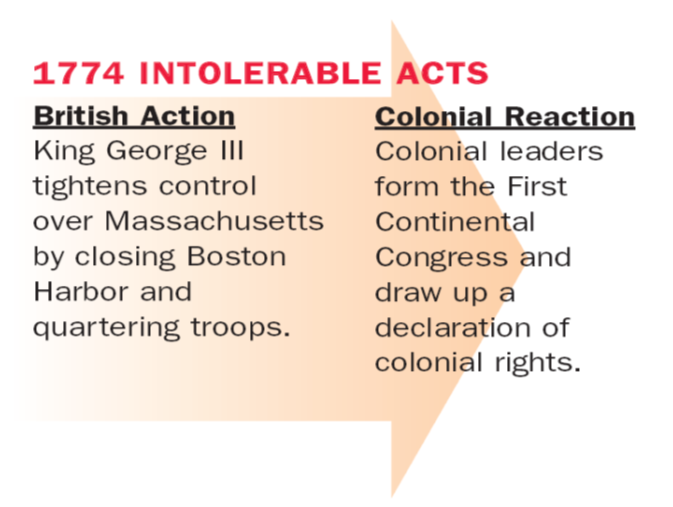 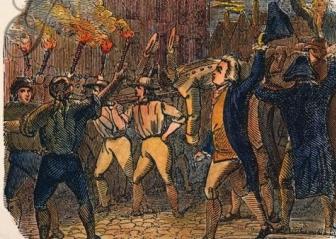 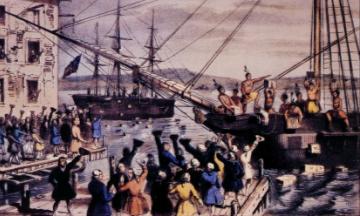 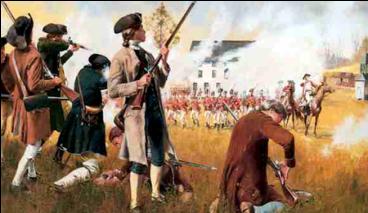 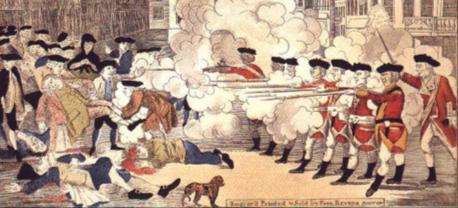 Americans were literate & read books by leading Enlightenment thinkers, especially John Locke, & used these ideas to justify their protest
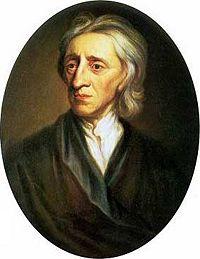 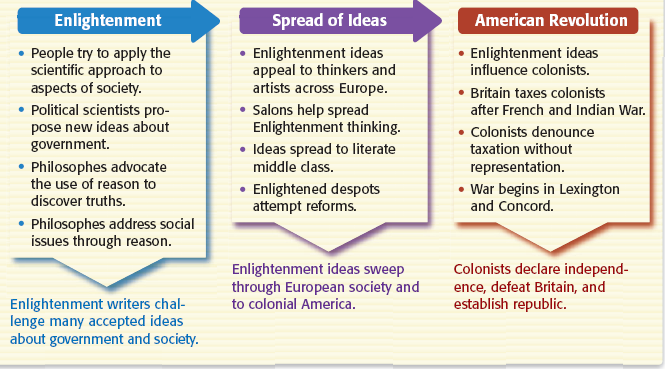 “People are born with natural rights, including life, liberty, property”
“Kings can be overthrown if they violate peoples’ natural rights”
“Government power comes from the consent of the governed”
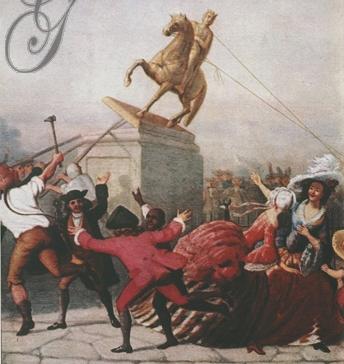 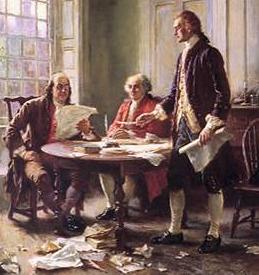 British abuses & Enlightenment ideas inspired Americans to declare independence
Ben Franklin, John Adams, & Thomas Jefferson served on the committee to draft the Declaration of Independence
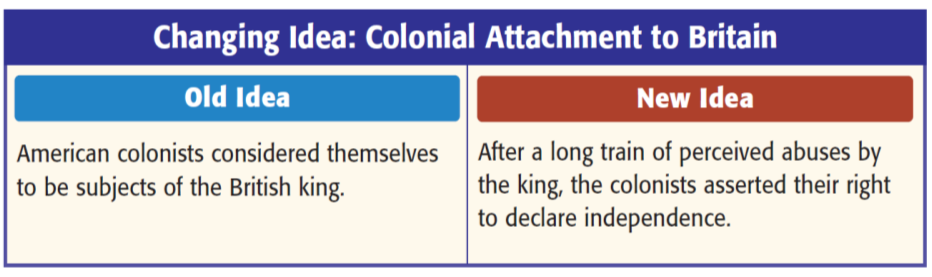 Title
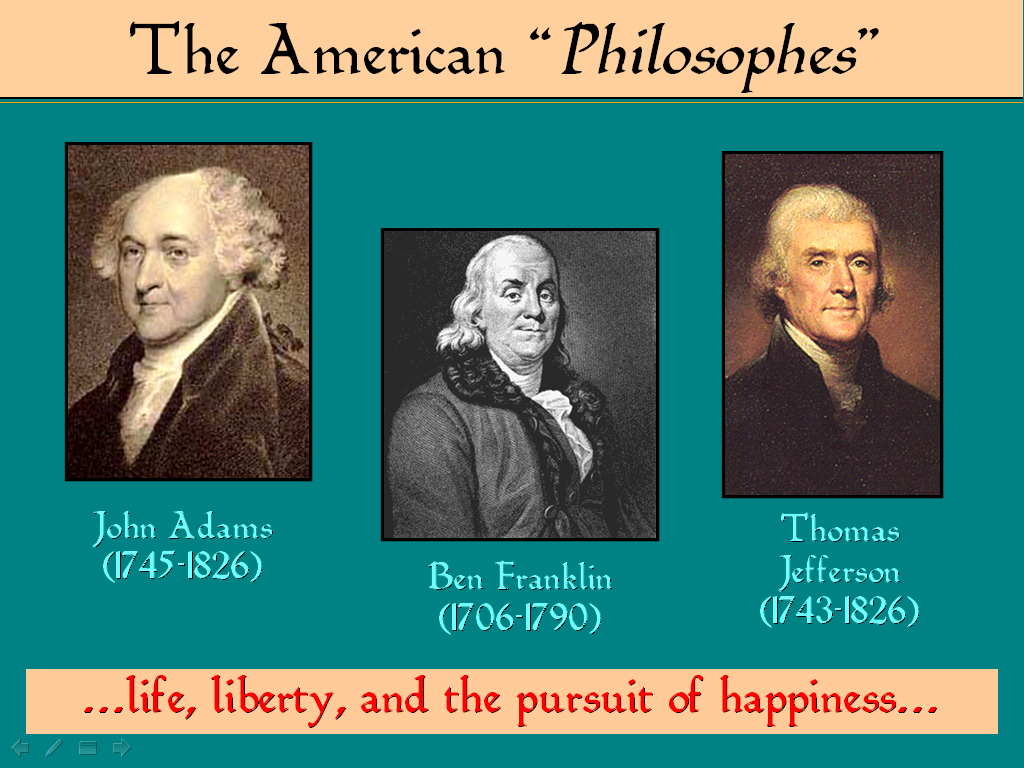 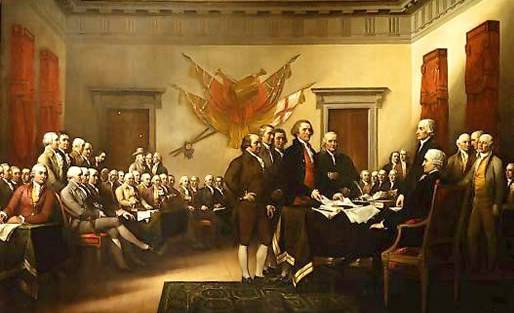 On July 4, 1776 Americans sent King George III the Declaration of Independence
The Declaration of Independence Analysis
What did the Declaration of Independence say & why was it such a revolutionary document?
Examine the excerpts of the Declaration of Independence & match the quotes with   the appropriate summary sentence 

ANSWERS:
1. E		2.  B		3.  H		4.  F
5. A		6.  D		7.  G		8.  C
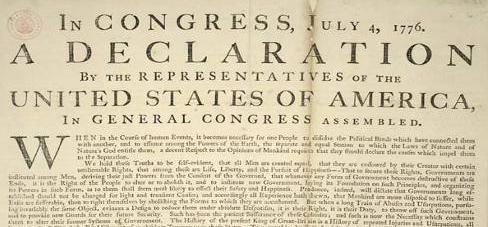 The Declaration of Independence & Influences from the Enlightenment
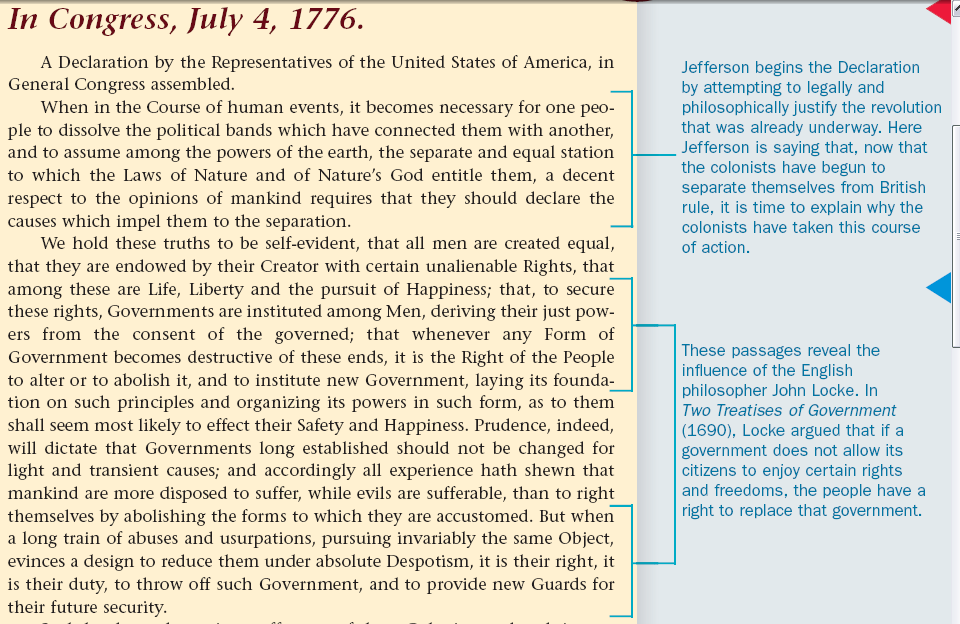 The Declaration   of Independence used ideas from the Enlightenment (especially John Locke) to explain why Americans were declaring independence
[Speaker Notes: 33a - explain the language, organization, and intellectual sources of the Declaration of Independence including the writings of John Locke and Montesquieu, and the role of Thomas Jefferson]
Brief summary of American RevolutionTreaty of Paris, 1783
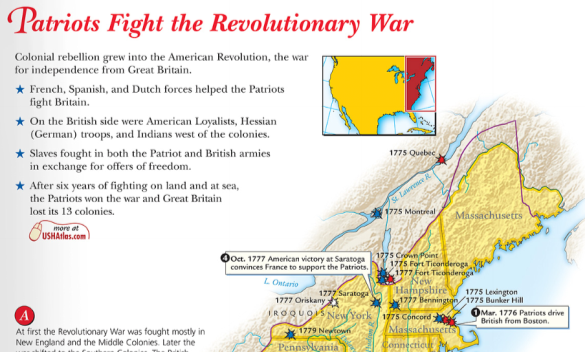 The American Revolution lasted from 1775 to 1783
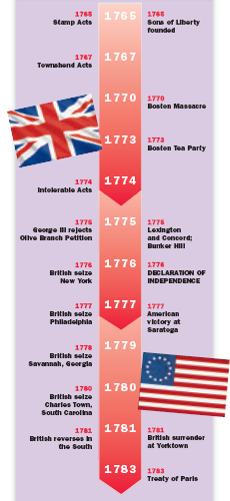 After 6 years of fighting, the Americans defeated the British at the Battle of Yorktown
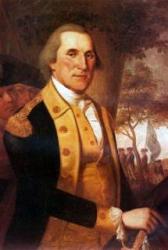 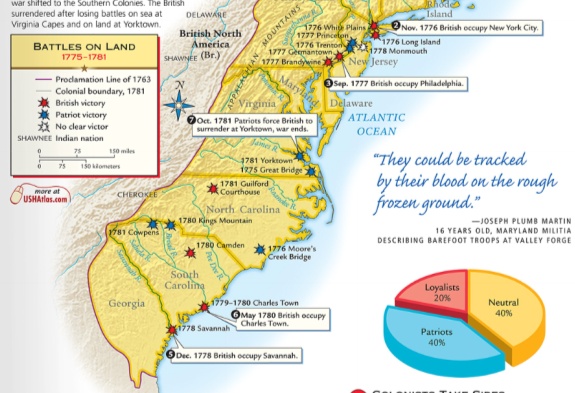 The Treaty of Paris, 1783 granted the United States independence from Britain & all lands east of the Mississippi River
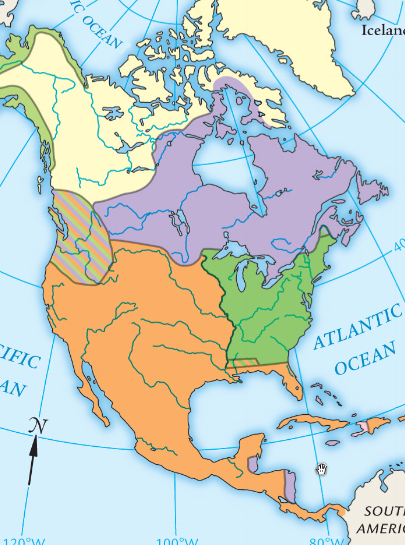 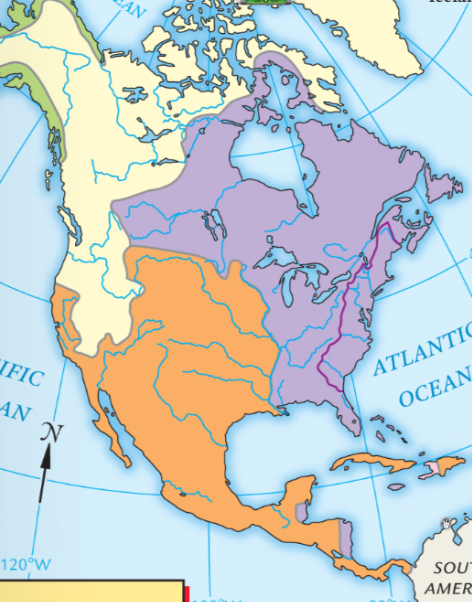 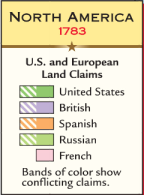 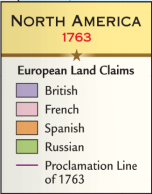 With independence, the United States needed a national government to unite the new nation
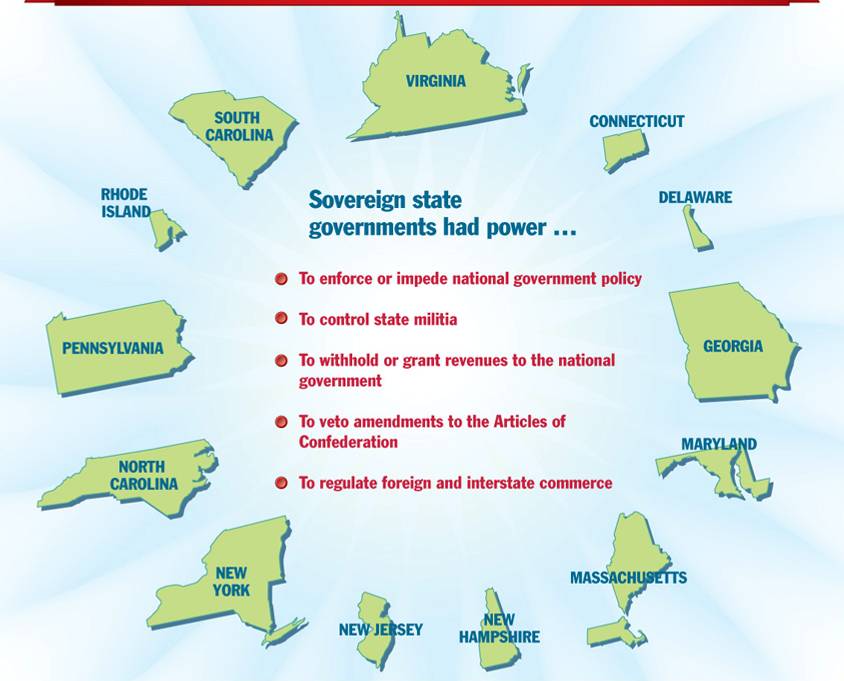 The founding fathers created a “federal” system that created a national gov’t but allowed the 13 states to keep power & make their own laws
Government Structure
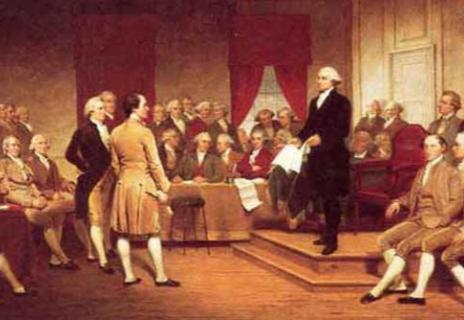 Many of the ideas of the Enlightenment served as inspiration for the new national government of the United States
Analyzing the Constitution
How did the Enlightenment influence the structure & power of the national gov’t   under the U.S. Constitution?
Examine each of the following images & guess what it reveals about the structure   or power of the U.S. government
Match each idea to the Enlightenment philosophe who supported it
	   John Locke	  Voltaire      Montesqueiu 
   Jean-Jacques Rousseau     Cesare Beccaria
Constitution Concept #1
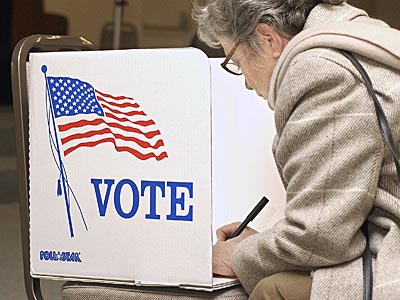 Popular Sovereignty
The framers of the Constitution created a democratic republic, a form of government where the people elect their leaders
The U.S. Constitution was inspired by John Locke’s idea that gov’t power comes from the “consent of the governed”
The Constitution also used Rousseau’s idea of a direct democracy because Congressmen & the president are elected directly by the people (majority rule)
Constitution Concept #2
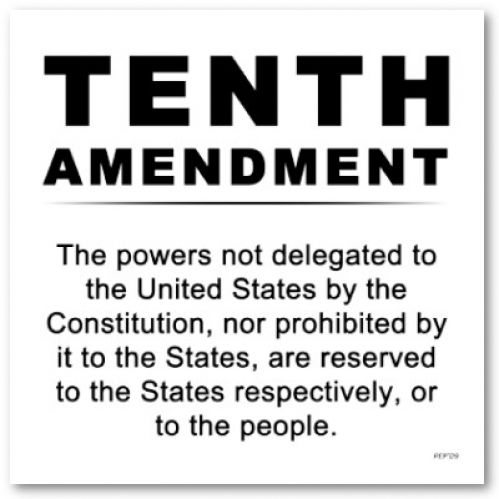 Limited Government
The founding fathers were afraid of giving the national gov’t too much power so they stated exactly which powers the gov’t had & all other powers were left to the state gov’ts or to the people
Both Locke & Montesquieu shared the idea of limiting gov’t power
Locke believed that a limited gov’t was the only way to protect individual liberty
Constitution Concept #3
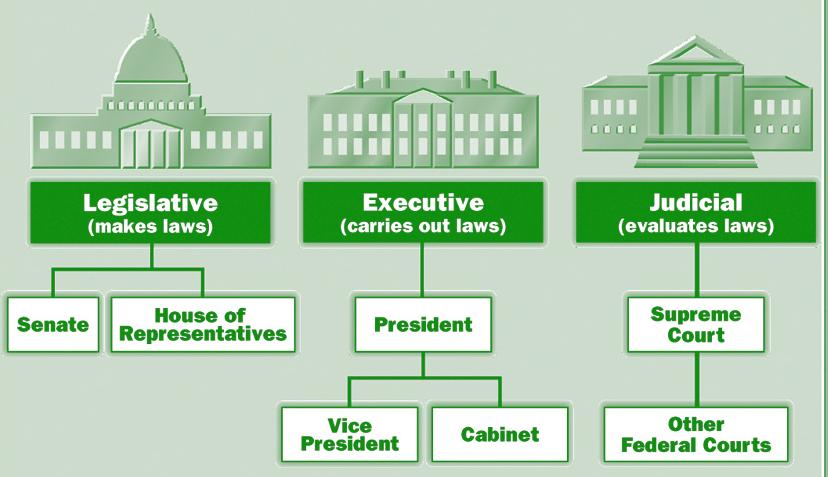 Separation of Powers
The Constitution uses separation of powers to divide the powers among three branches
The legislative branch consists of a Congress that makes laws & taxes
The executive branch consists of the president, vice president, & bureaucracy that enforces laws passed by Congress 
The judicial branch is the Supreme Court & other federal courts that interpret laws, settle disputes, & decide guilt 
This idea was inspired by Montesquieu
Constitution Concept #4
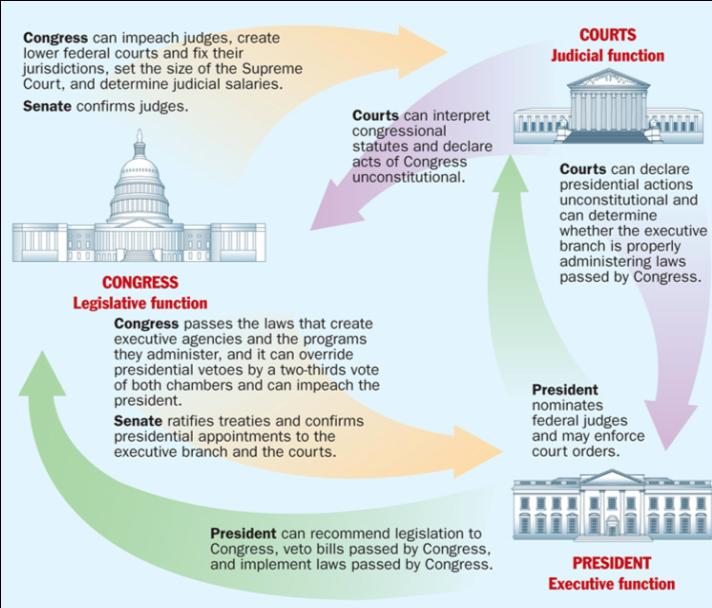 Checks & Balances
To keep one branch from seizing all power, the framers of the Constitution used a system of checks and balances
Each branch of gov’t holds powers over the other two branches as a means to limit their power
This idea was inspired by Montesquieu
Constitution Concept #5
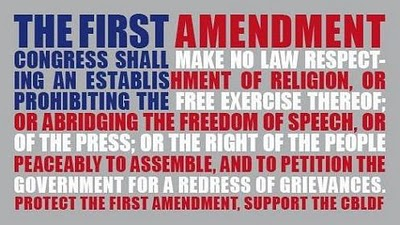 Individual Liberty
The founding fathers added a Bill of Rights to the Constitution in order to guarantee that the gov’t could not violate liberty 
Among these liberties are the freedoms of speech, press, and religion 
The framers of the Constitution were inspired by the ideas of Voltaire
Constitution Concept #6
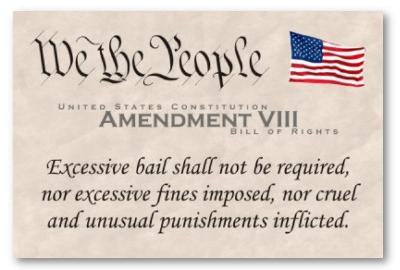 Individual Liberty
The Bill of Rights includes a number of protections of the rights of accused people
The Bill of Rights guarantees Americans freedom from self-incrimination, right to a speedy trial, & protection from cruel and unusual punishment 
These protections of accused people were supported by Cesare Beccaria
The American Revolution was an important event in world history
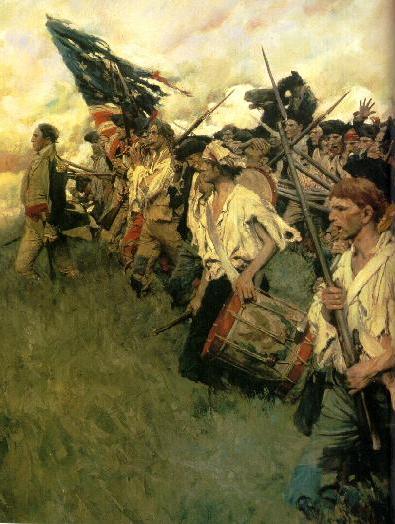 It was the first time a colony overthrew its mother country
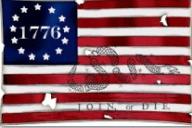 It was the first time a gov’t was created using Enlightenment ideas of limited gov’t &  individual liberty
The success in America inspired revolutions in Europe & Latin America